ПРОЕКТНАЯ  РАБОТА
«ПАМЯТЬ – НАША  СОВЕСТЬ»
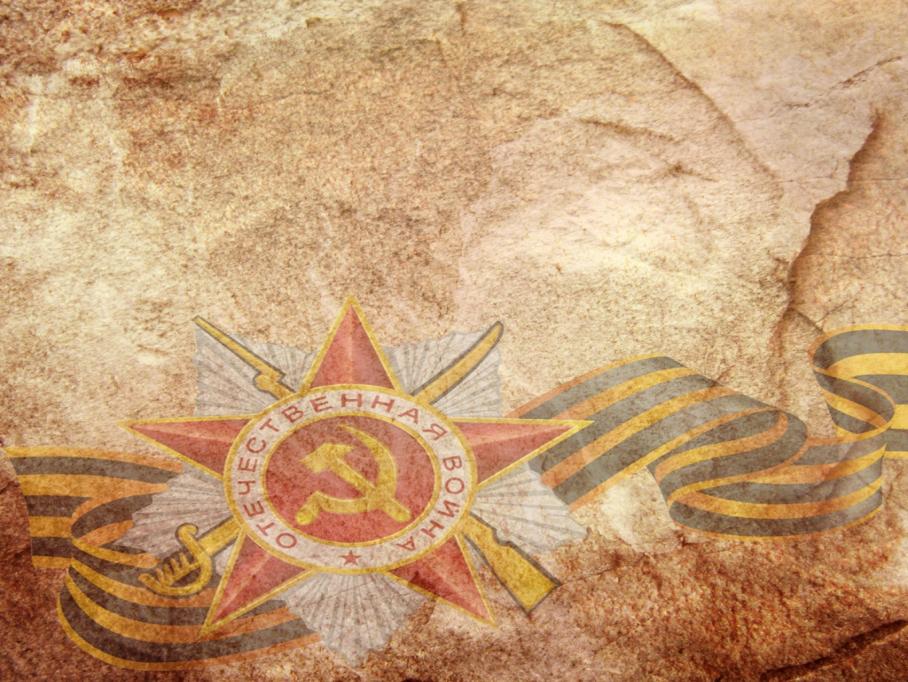 Автор проекта:
 ГЛАЗУНОВА  АЛЕНА  ВИКТОРОВНА
Воспитатель высшей квалификационной категории
ГКОУ РО «Гуковская специальная школа-интернат №11»
3 декабря 2016 
г.Гуково Ростовская область
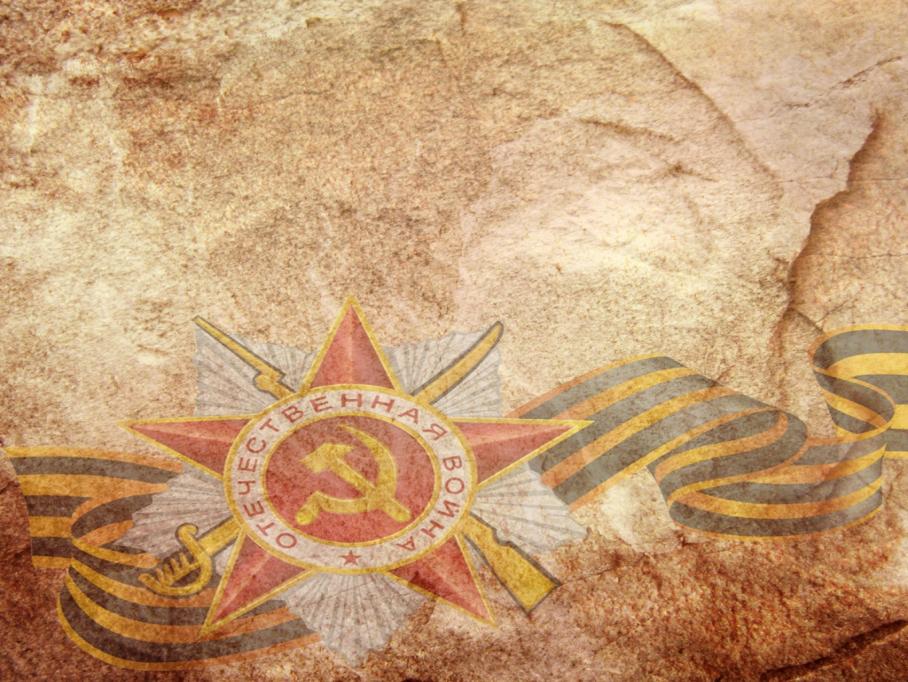 Я НЕ НАПРАСНО БЕСПОКОЮСЬ, 
ЧТОБ НЕ ЗАБЫЛАСЬ ТА ВОЙНА:
ВЕДЬ ЭТА ПАМЯТЬ – НАША  СОВЕСТЬ, 
ОНА КАК  СИЛА  НАМ НУЖНА.

ВОЙНА ЗАКОНЧИЛАСЬ ПОБЕДОЙ,
УМОЛК  ДАВНО  СНАРЯДОВ  ВОЙ.
ЗАЧЕМ ЖЕ, ПАМЯТЬ,  КАК ПО СЛЕДУ,
ИДЁШЬ НОЧАМИ ЗА ВОЙНОЙ?...
Ю. ВОРОНОВ
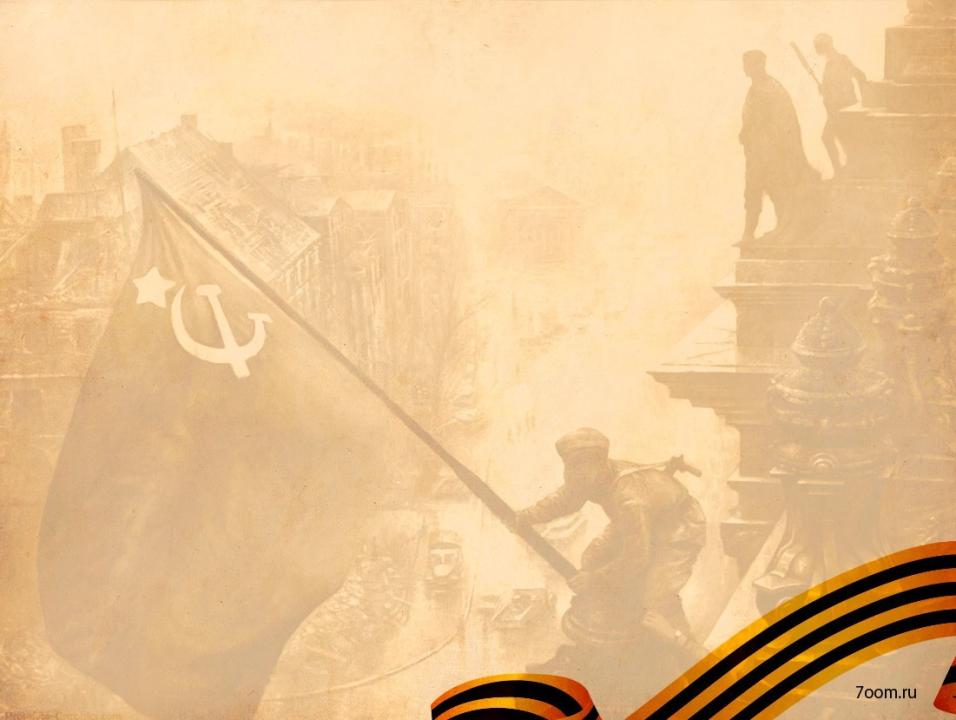 Тема проекта: 

Тип проекта: индивидуальный краткосрочный.

Время реализации проекта: ноябрь – декабрь 2016 г.

Действие проекта: проект обеспечивает адресный охват целевой аудитории (обучающиеся воспитанники  5-11 классов). Достигается воспитательный, просветительский, идеологический эффект. 

Материальное обеспечение:  Интернет-источники, библиотечный фонд, Гуковский городской музей Шахтерского труда имени Микулина.
«ПАМЯТЬ  -  НАША  СОВЕСТЬ»
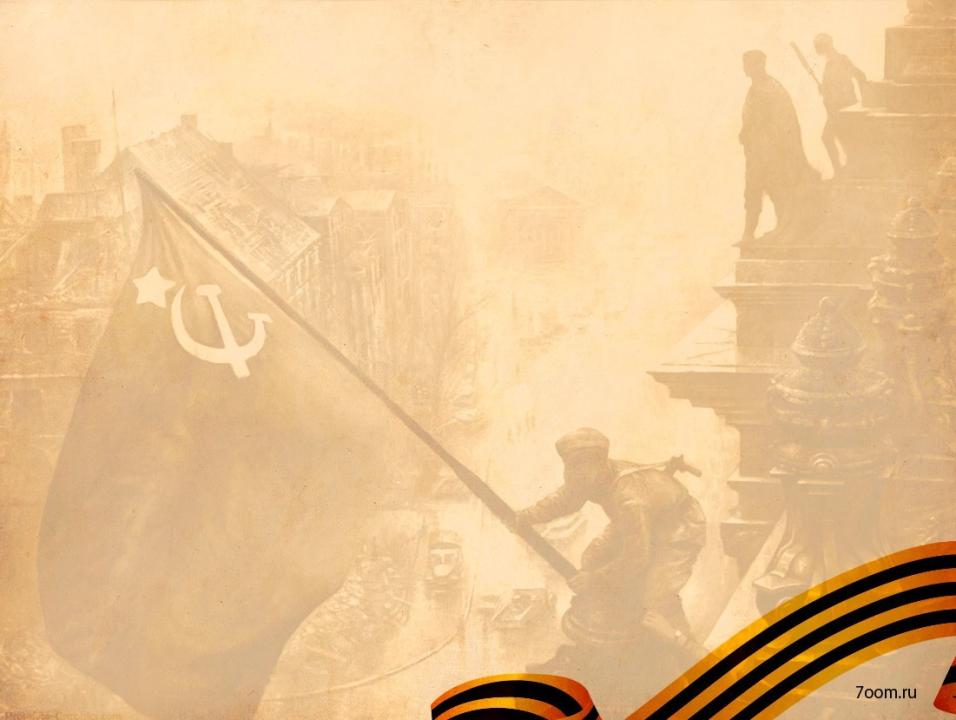 ЦЕЛИ  ПРОЕКТА:
Образовательные:
Пробуждать интерес у обучающихся  к изучению истории страны.
Расширить знания воспитанников о событиях Великой Отечественной войны

Воспитательные:
Воспитывать уважение к подвигам героев Великой Отечественной войны, признательность за их жертвы во имя мира на нашей Земле.
Воспитание чувства гордости за свое Отечество, свой народ и свою семью;
Формирование  чувства верности Родине, ответственности за судьбу страны,  приобщение к историческим, культурным и нравственным ценностям, традициям своего народа; 
Формирование взглядов, убеждений, ценностных ориентаций, мотивации поведения через увлекательные для обучающихся формы деятельности;
Формировать чёткое представление о той страшной опасности, которую несут фашизм, война, преступления против человеческой жизни.
Учить детей ценить мир и осознавать свою роль в сохранении мира на Земле.

Развивающие:
Расширять область знаний, обогащать словарный запас обучающихся.
Развивать интерес к изучению истории.
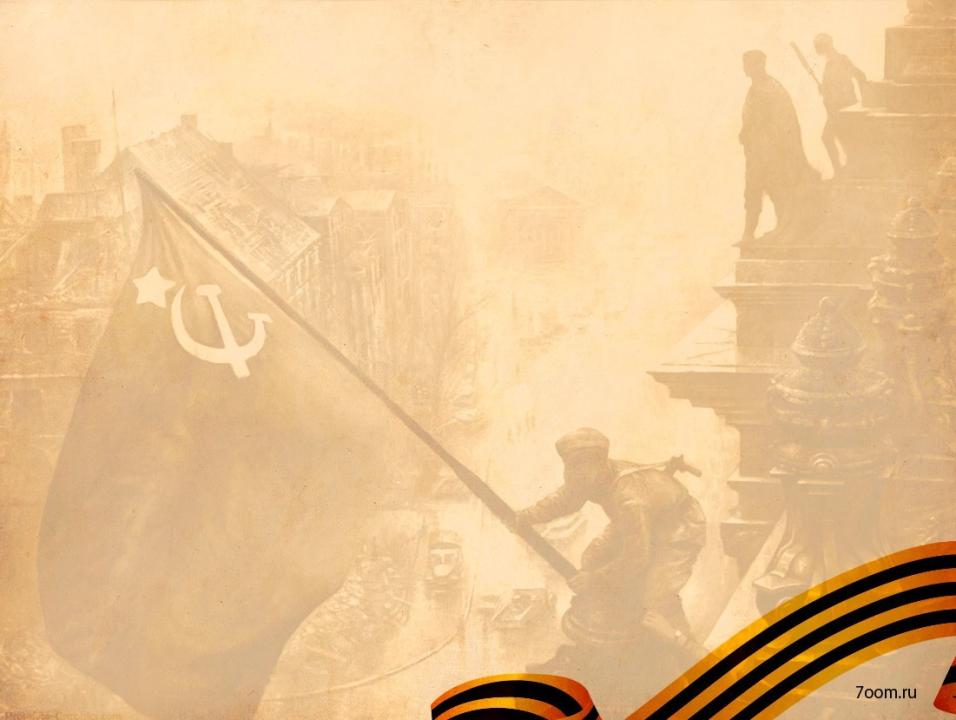 Воспитание чувства гордости за свою Родину, целенаправленное воздействие на воспитанников  в познании исторического прошлого всей страны и города Гуково в частности.
Привлечь воспитанников к участию в мероприятиях патриотического направления, вызвать желание помогать оставшимся в живых ветеранам;
Ухаживать за памятниками и обелисками невернувшимся бойцам Красной армии


Приобретение воспитанниками новых знаний о героях-земляках,
рост чувства патриотизма, гордости за славное прошлое;
усвоение алгоритма создания проекта: постановка цели, поиск различных средств достижения цели, анализ полученных результатов.


Презентация «Память – наша совесть»;
исторический, краеведческий материал для уроков и внеклассных мероприятий;
тематический стенд о периоде Великой Отечественной войны в истории России.
Практическая  значимость  проекта:
Прогнозируемый  результат:
Продукты проекта:
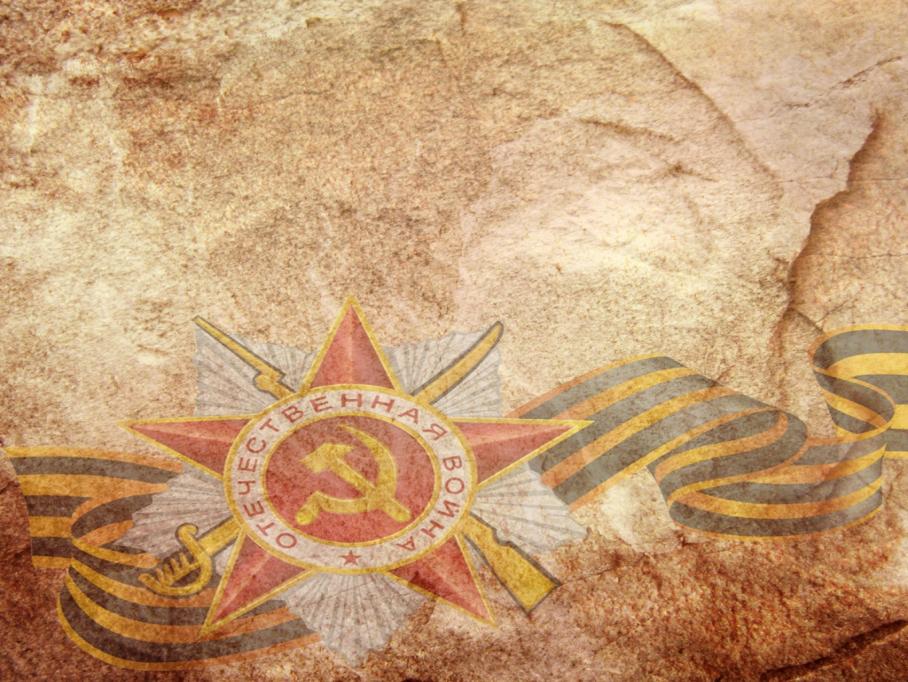 Этапы работы над проектом:
I этап: подготовительный
Подготовка к проекту, 
определение плана работы над проектом,
источников получения информации
II этап: продуктивный
Беседы, экскурсии, сбор информации,
выполнение проекта, презентация проекта, 
изготовление тематического стенда
III этап: итоговый
Представление работы,
подведение итогов проектной работы
Сбор информации
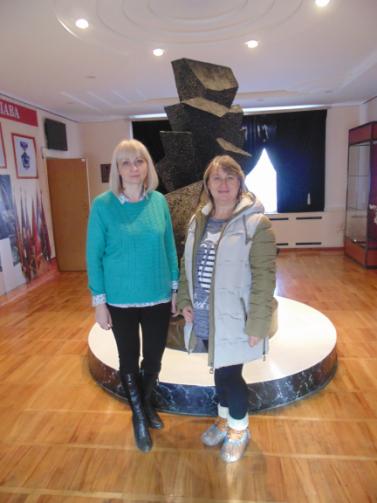 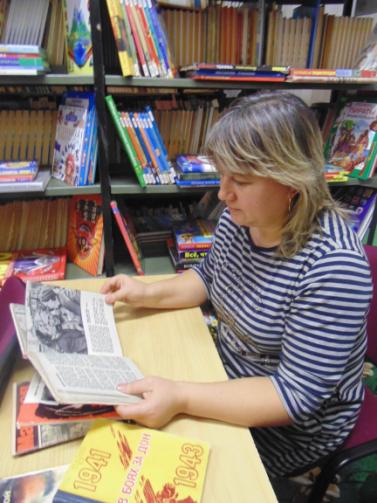 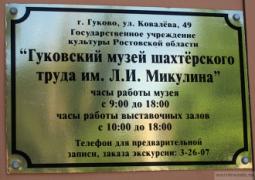 Работа над проектом
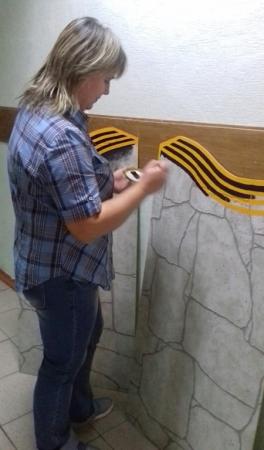 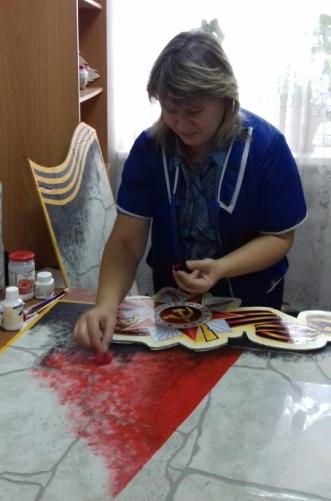 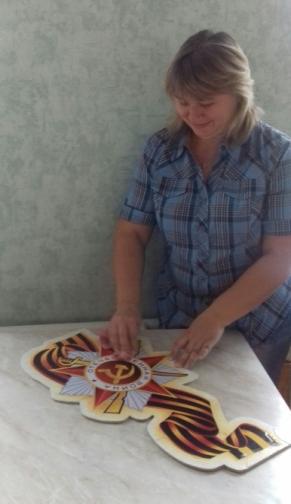 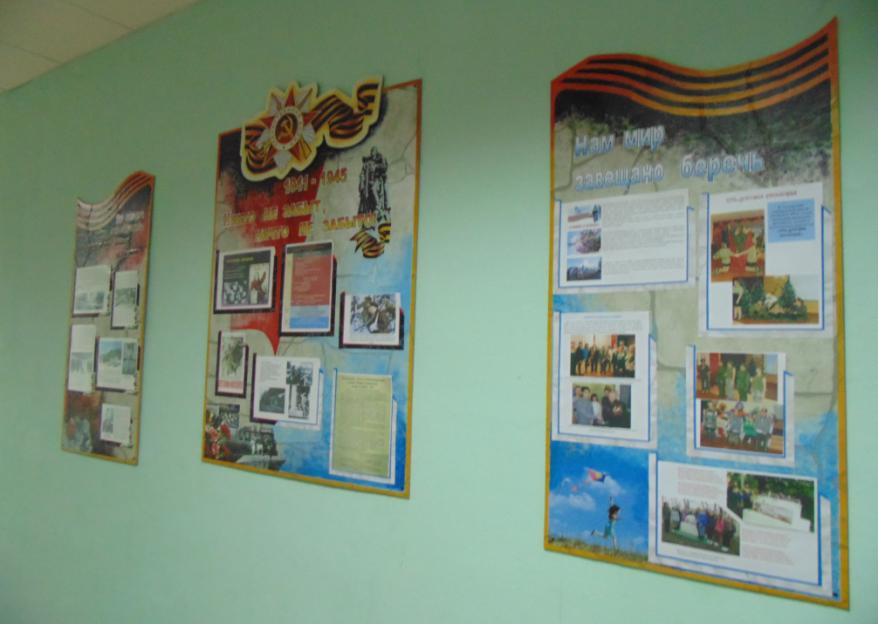 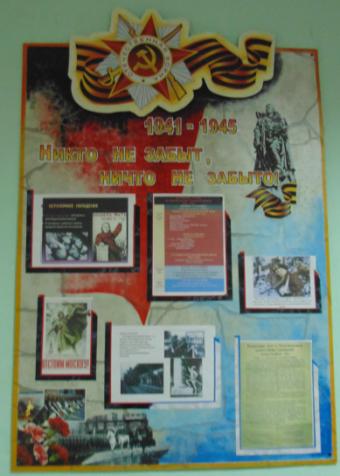 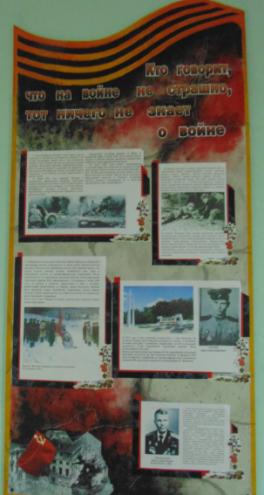 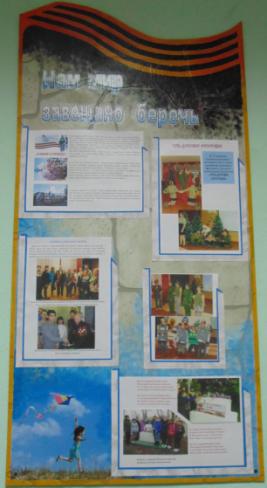 Тот самый длинный день в году
С его безоблачной погодой
Нам выдал общую беду -

На всех. На все четыре года.
Она такой вдавила след,
И стольких наземь положила,
Что двадцать лет, и тридцать лет
Живым не верится, что живы.
И к мертвым, выправив билет,
Все едет кто-нибудь из близких.
И время добавляет в списки
Еще кого-то, кого-то нет.
И ставит, ставит обелиски.
К. Симонов
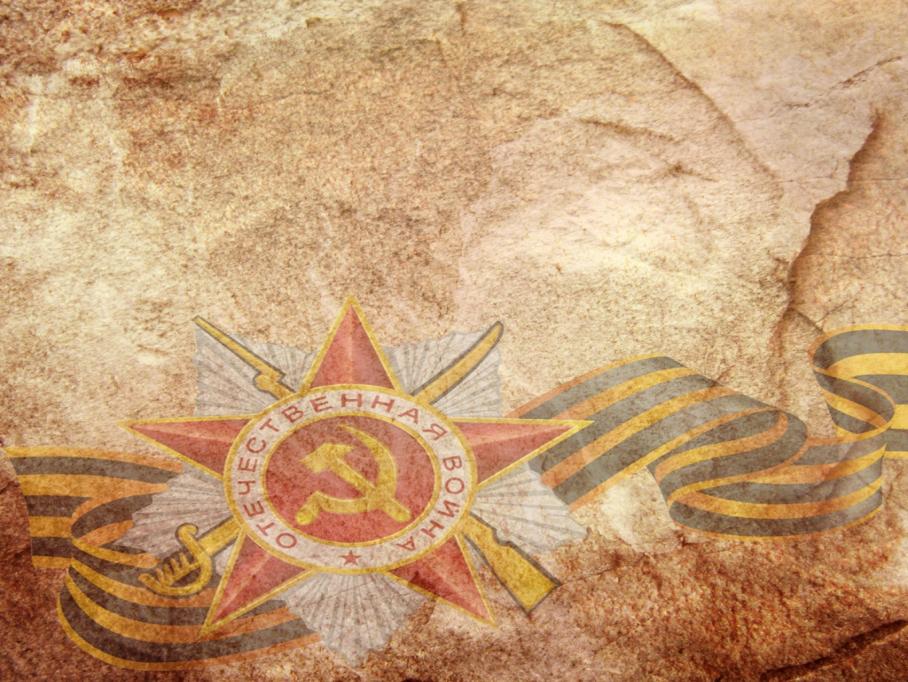 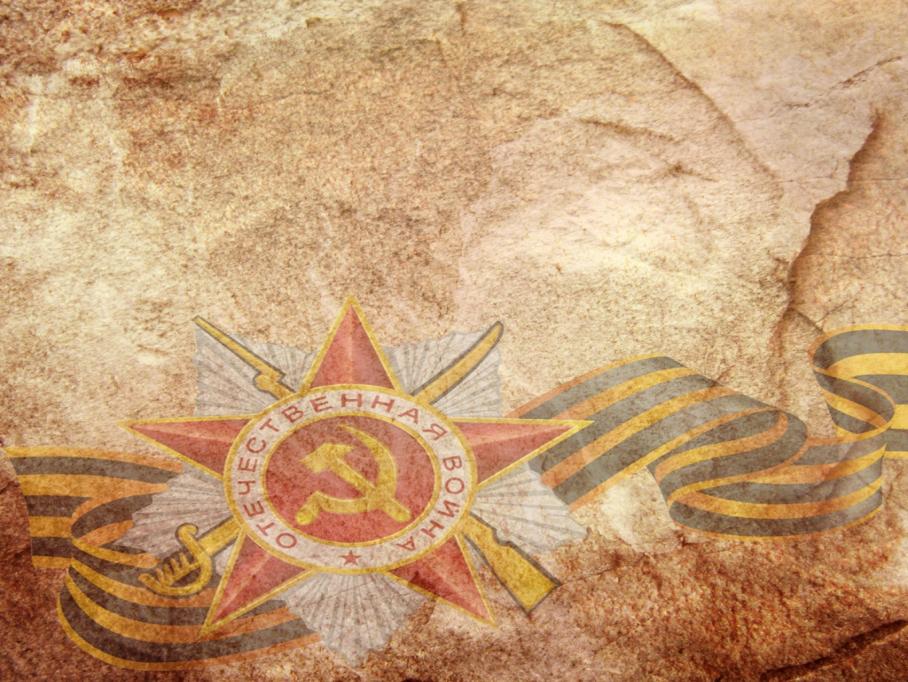 ВЫРАЖАЮ БЛАГОДАРНОСТЬ
СОТРУДНИКАМ 
«ГУКОВСКОГО МУЗЕЯ 
ШАХТЁРСКОГО ТРУДА
 ИМЕНИ Л.И.МИКУЛИНА»
ЗА ПРЕДОСТАВЛЕННЫЕ МАТЕРИАЛЫ